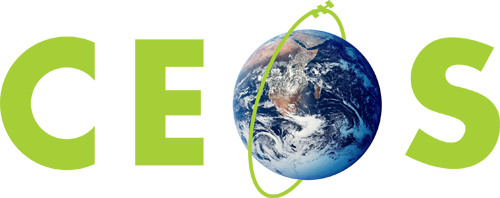 Committee on Earth Observation Satellites
Official Side Event at COP-23
Toshi Kamei (for JAXA)
SIT-32 Side Meeting
CEOS Strategic Implementation Team
ESA Headquarters, Paris, France
25th April 2017
Call for Partners for event at COP-23
JAXA arranged the side event on GHG monitoring from space at Japan Pavilion at COP-22, inviting speakers from NASA and CNES.
Although the side event was successful, its effect was limited. JAXA will try to arrange UNFCCC official side event at COP-23 in 2017.
In order to obtain a slot for the official side event, 
Minimum conditions to obtain a slot for the official side event are;
To apply for a slot  from 18 to 21 July 2017. 
Only the parties or the organizations who have “observer status” for UNFCCC can apply.
Each party or organization can submit only one application.
To merge a number of applications after 21 July 2017.
JAXA is calling for the parties or partners who have “observer status” and will co-organize the official side event on GHG monitoring at COP-23.
Candidates are ESA (GFOI event?), GEO (newly obtained the status?), etc.
2